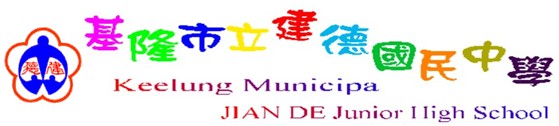 113國中教育會考暨多元入學宣導
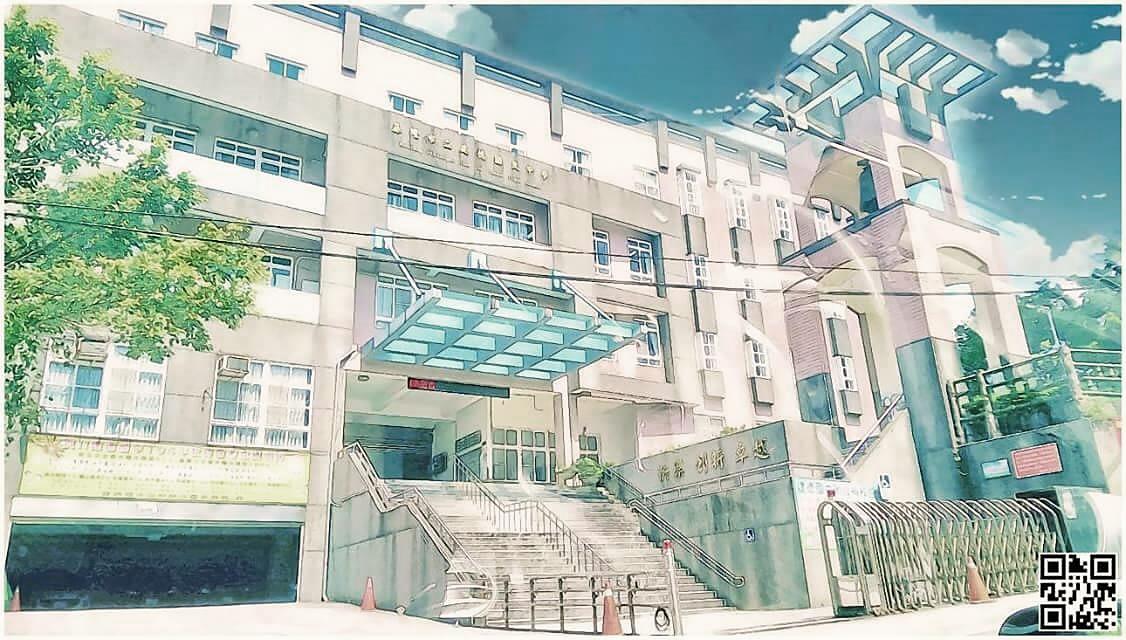 註冊組長  黃佳儀
教務主任  王敏瑩
為什麼要考國中教育會考
學生：了解自己的學力水準，並為下一學習階段作準備。
國中：參酌教育會考評量結果，了解學生學力水準，提供升學選擇之建議，輔導學生適性入學 。
高中、 職及五專：了解學生學力水準，作為新生學習輔導的參考依據。
教育主管機關：追蹤及瞭解歷年國中畢業生學力狀況，進行適當地補強，確保學生學力品質 。
2
各科評量內容說明
國中教育會考何時考
4
國中教育會考怎麼考
5
國中教育會考考什麼
6
入闈前版本檢核作業
決定測驗目的
採購各出版社
部審通過之教材
建立雙向細目表
選用適當的題型
建置
教材知識檢索庫
考綱不考本：
無論使用哪一版本教材，只要能融會貫通，並習得能力，皆足以作答國中教育會考試題。
根據命題原則
設計試題
版本檢核：逐題比對題庫試題與各版本教材內容
試題修整與審訂
進行預試
試題不符合
版本檢核
試題符合
版本檢核
分析試題特徵
進入題庫
設定停用：當年無法自題庫選出
有機會從題庫中抽選出來，成為當年度會考試題
7
闈內組正式題本
各科評量等級標準說明
測驗目的與學力等級
測驗目的：瞭解學生學習表現。
測驗結果：透過試題設計，將學習表現區分為三等級。
待加強
基礎
精熟
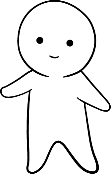 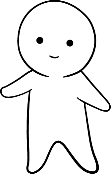 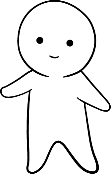 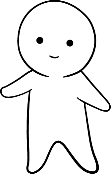 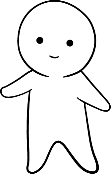 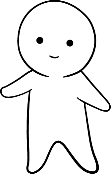 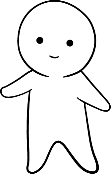 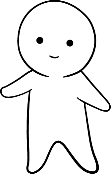 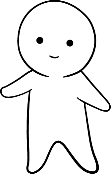 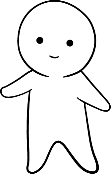 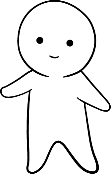 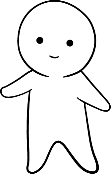 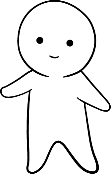 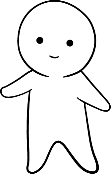 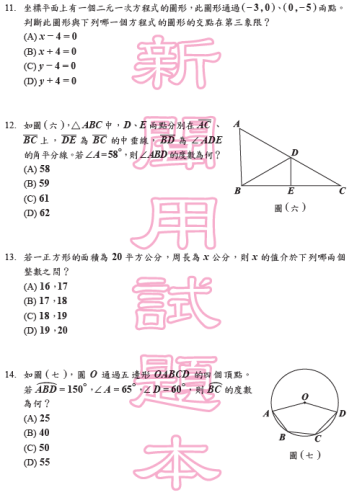 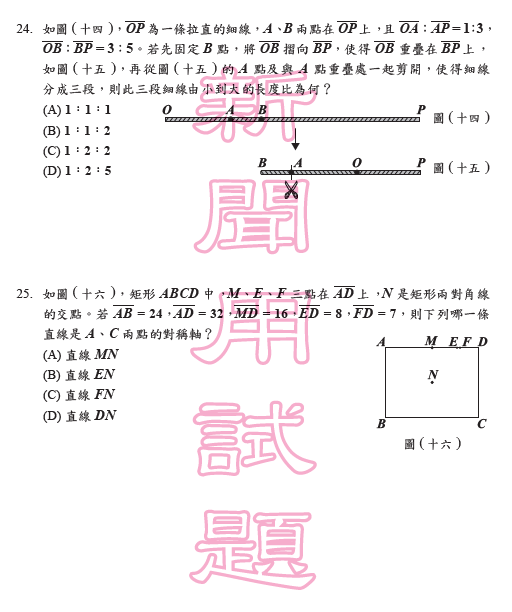 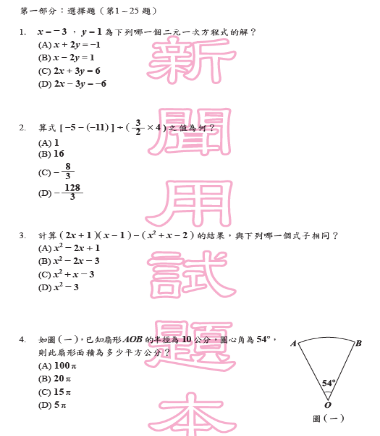 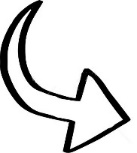 難度「難易適中」，各科平均通過率為五成至六成。(英聽為七成至七成五)
試題難度：易
試題難度：中
試題難度：難
9
測驗結果呈現方式
採標準參照方式，將學生在國文、英語、數學、社會、自然5個科目之作答表現參照事先訂定的等級描述。
將學生表現區分為三個等級：
「精熟」：精通熟習該科目國中教育階段所學習的知識與能力
「基礎」：具備該科目國中教育階段之基本學力
「待加強」：尚未具備該科目國中教育階段之基本學力
寫作測驗的評閱結果分為：一至六級分
10
計分方式
依據各科三等級表現描述，進行標準設定
各科三等級
表現描述
三等級
精熟、基礎、待加強
標準設定
 由大學教授、國中教師與測驗專家等專業人士進行三個回合的討論，共同討論與確認會考各科基礎與精熟、基礎與待加強的切點/題數。
11
各科標準設定結果（以112年國中教育會考為例）
12
能力等級加註標示
免試入學超額比序的配套方式
精熟[A]加註標示（A+、A + + ）
 A+ +代表精熟等級前25%
 A+代表精熟等級前26%～50%
基礎[B]加註標示（B +、B + +）
 B+ +代表基礎等級前25%
 B+代表基礎等級前26%～50%
註：基於答對題數（國文、社會與自然）或加權分數（英語與數學）相同者皆為同一標示之公平原則，各標示之實際人數比例可能略高或低於25%。
13
三等級及四標示（以112年國中教育會考為例）
14
英語科閱讀與聽力答對題數對應整體能力等級加標示對照表（以112年國中教育會考為例）
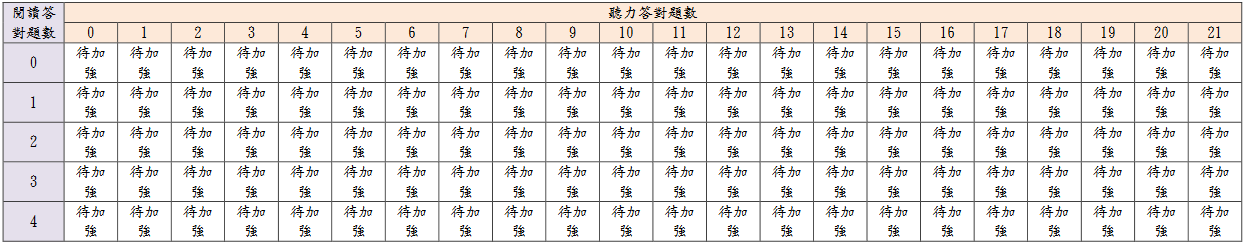 .
.
.
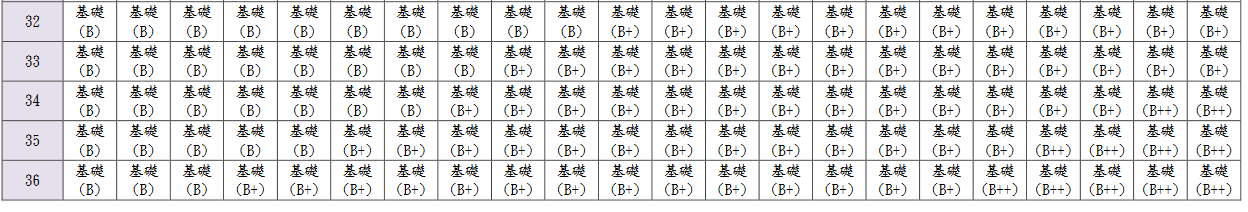 聽力答對20題、且閱讀答對33題者
其英語科表現屬於基礎等級並標示為B+。
.
.
.
15
數學科選擇題答對題數與非選擇題分數對應能力等級加標示對照表（以112年國中教育會考為例）
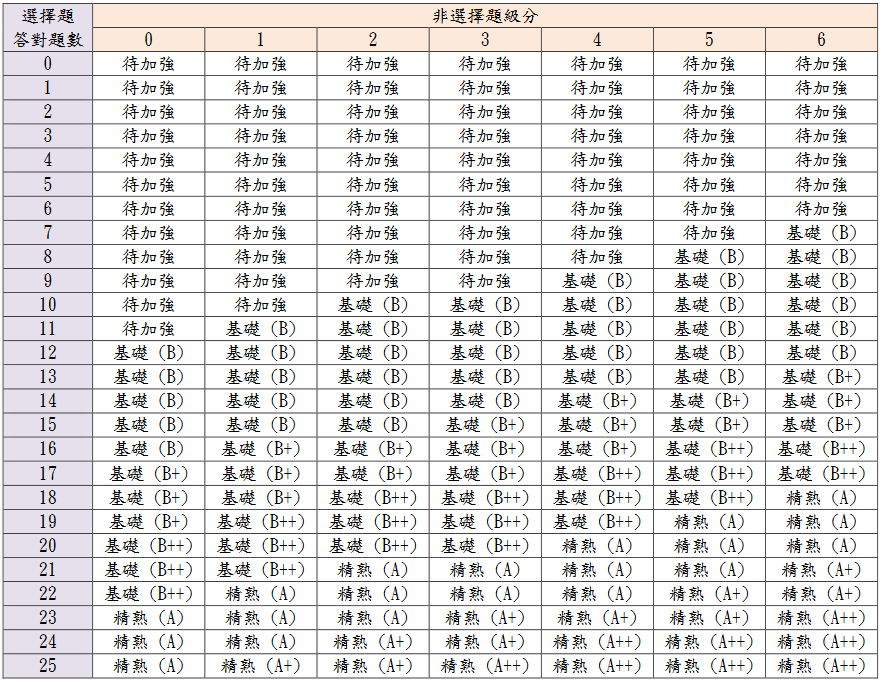 選擇題答對 15 題，且 2 題非選擇題合計得 5 級分者，其數學科表現屬於基礎等級並標示為B+。
16
升學報名資訊
建德國中網站   升學專區   113學年度升學資訊https://jdjh.kl.edu.tw/
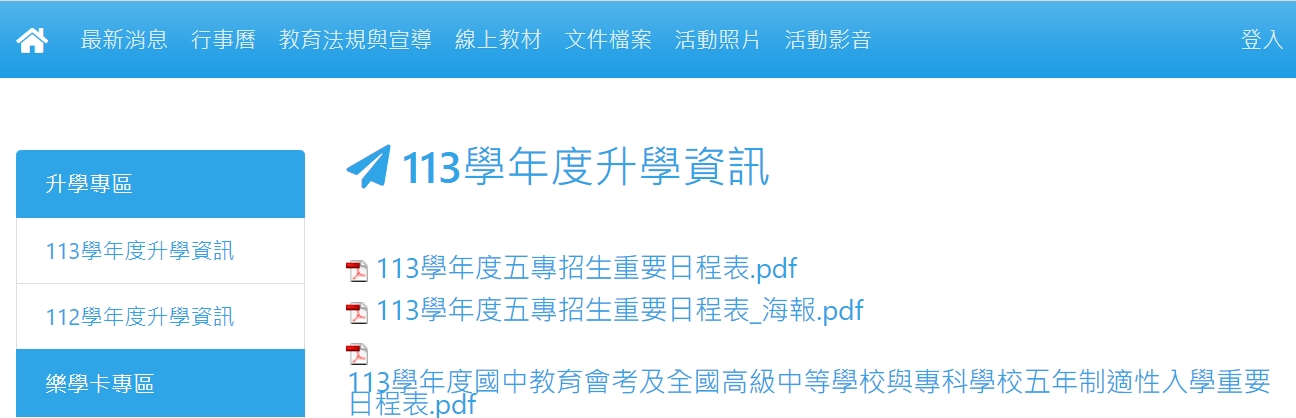 1.左上角升學專區
2. 113學年度升學資訊
17
基北區入學管道
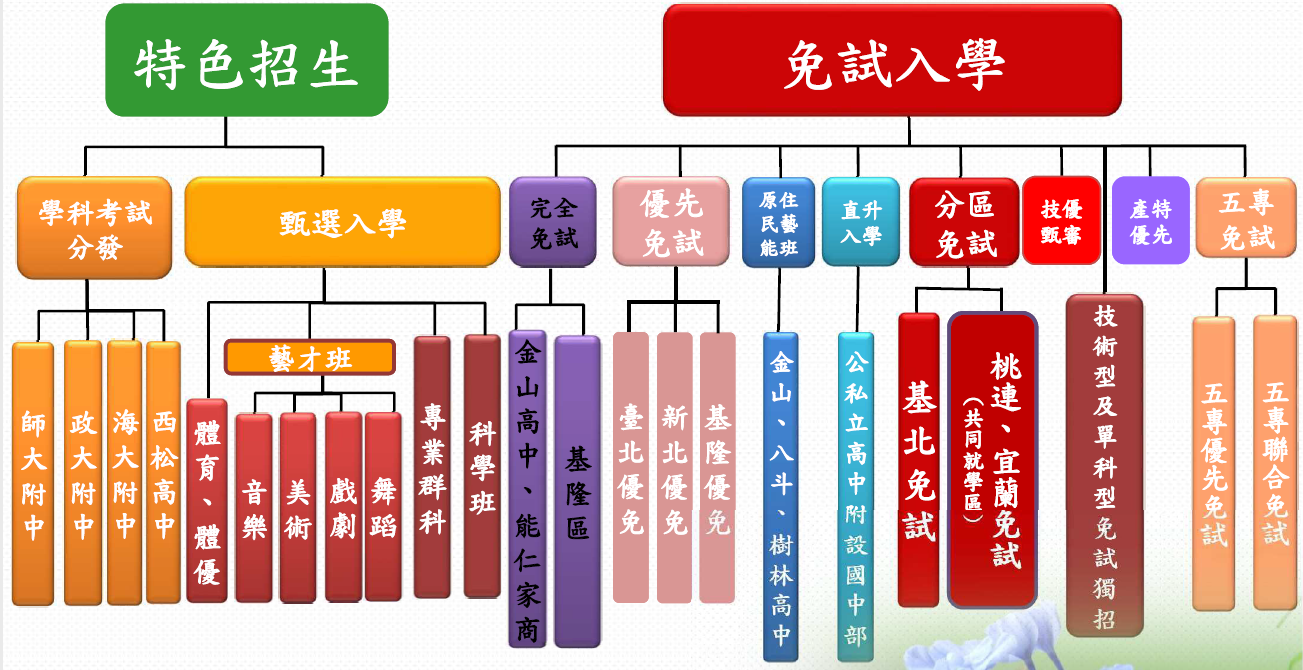 1
2
3
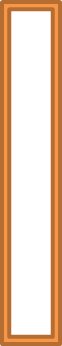 基北免總積分108分
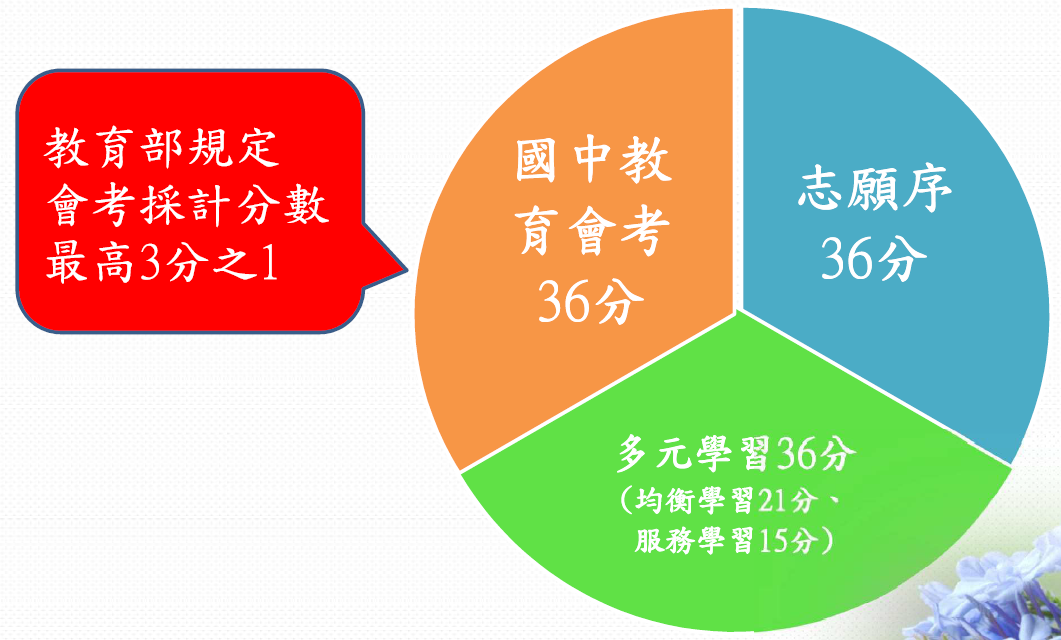 超額比序項目：
比序項目包括志願序、多元學習表現(含均衡學習、服務學習)、
國中教育會考。
基北免多元學習表現
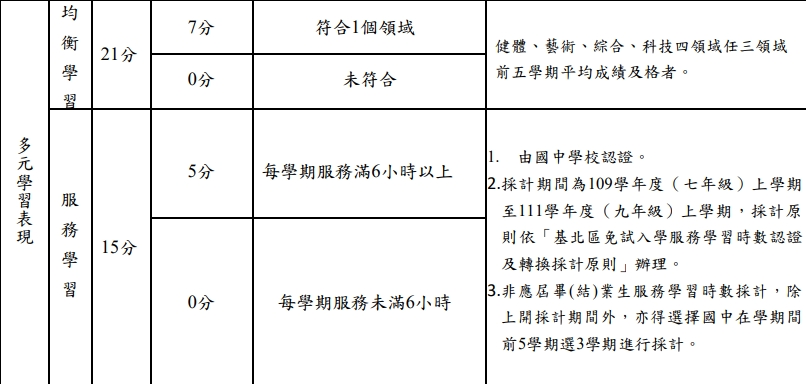 基北免志願序
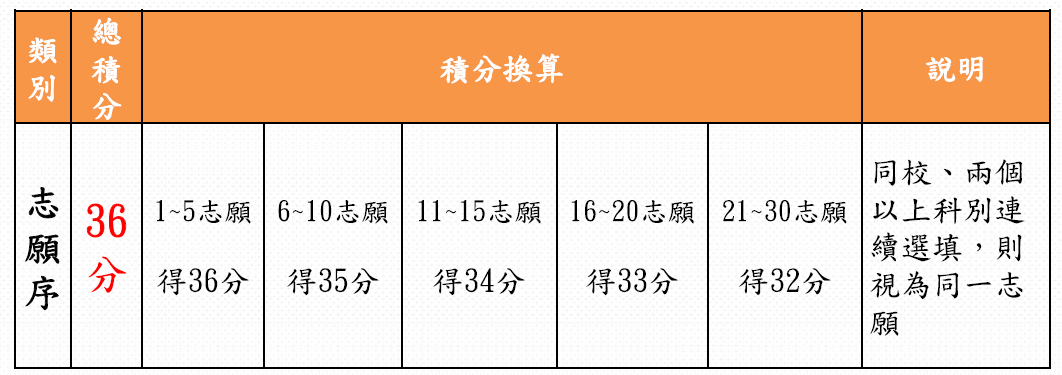 ★ 同校，兩個以上科別連續選填，則視為同一志願
（綜合高中、高職適用）
基北免會考積分
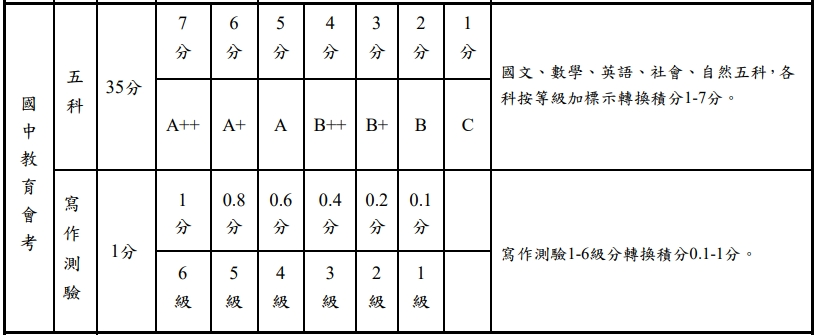 22
基北免超額比序
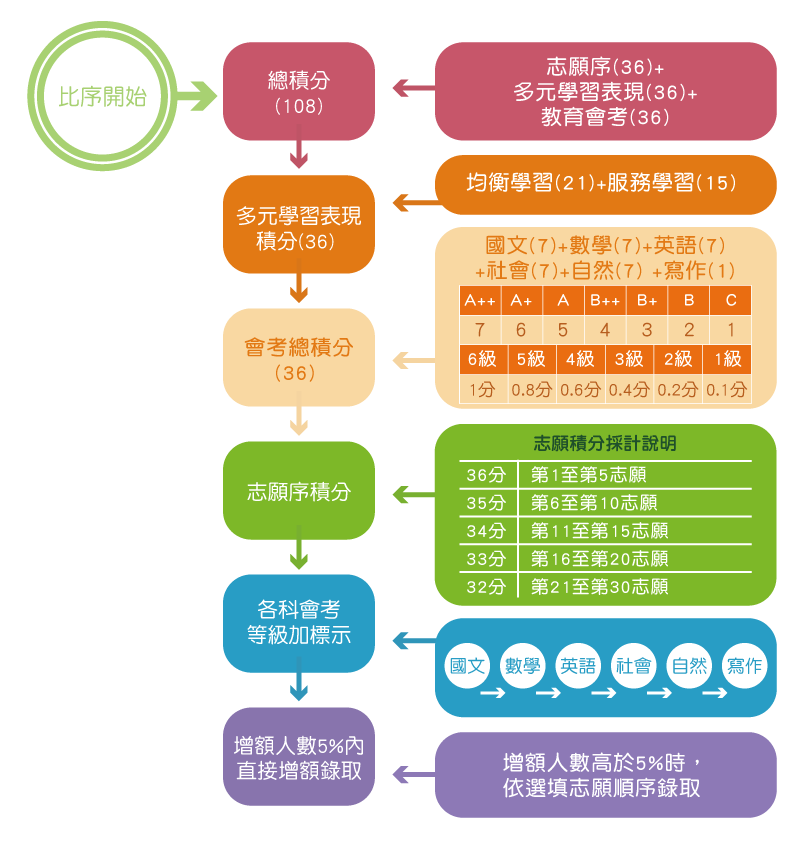 https://reurl.cc/8NN9qo
24
25
未來選擇起步走
模擬志願選填~根據學習表現與性向
共同討論、認識學校與科系
掌握重要升學相關時程
資料確認不錯漏，監護人家長雙方都要簽名
報名表不可塗改
26
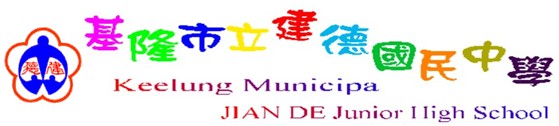 歡迎升學諮詢
註冊組 黃佳儀老師
02-24321234#13
jd1004@gse.jdjh.kl.edu.tw
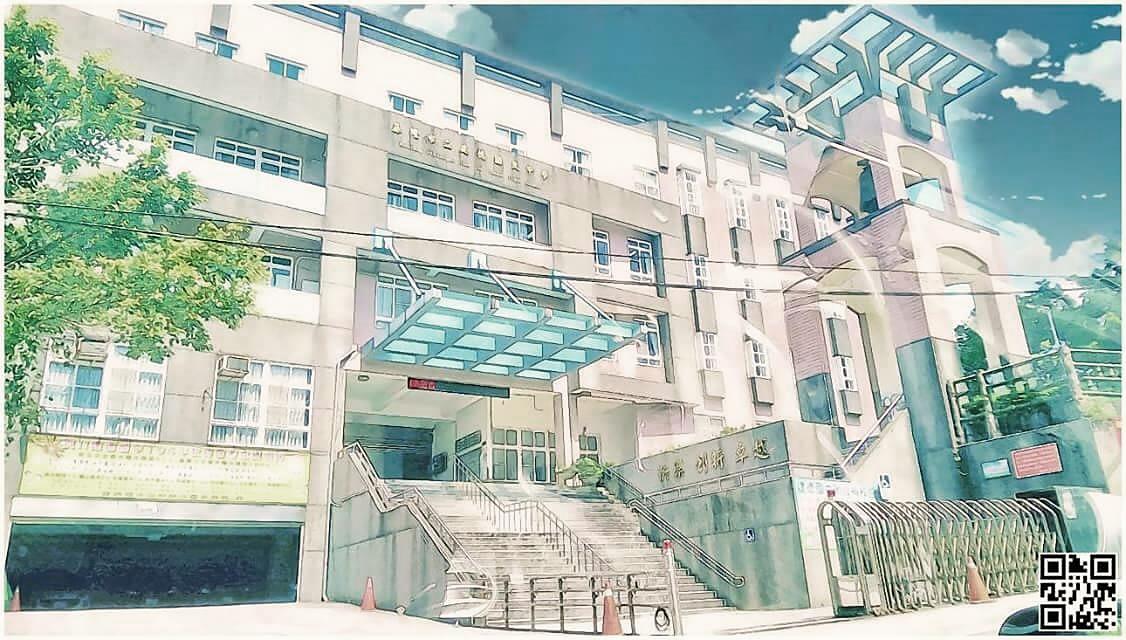 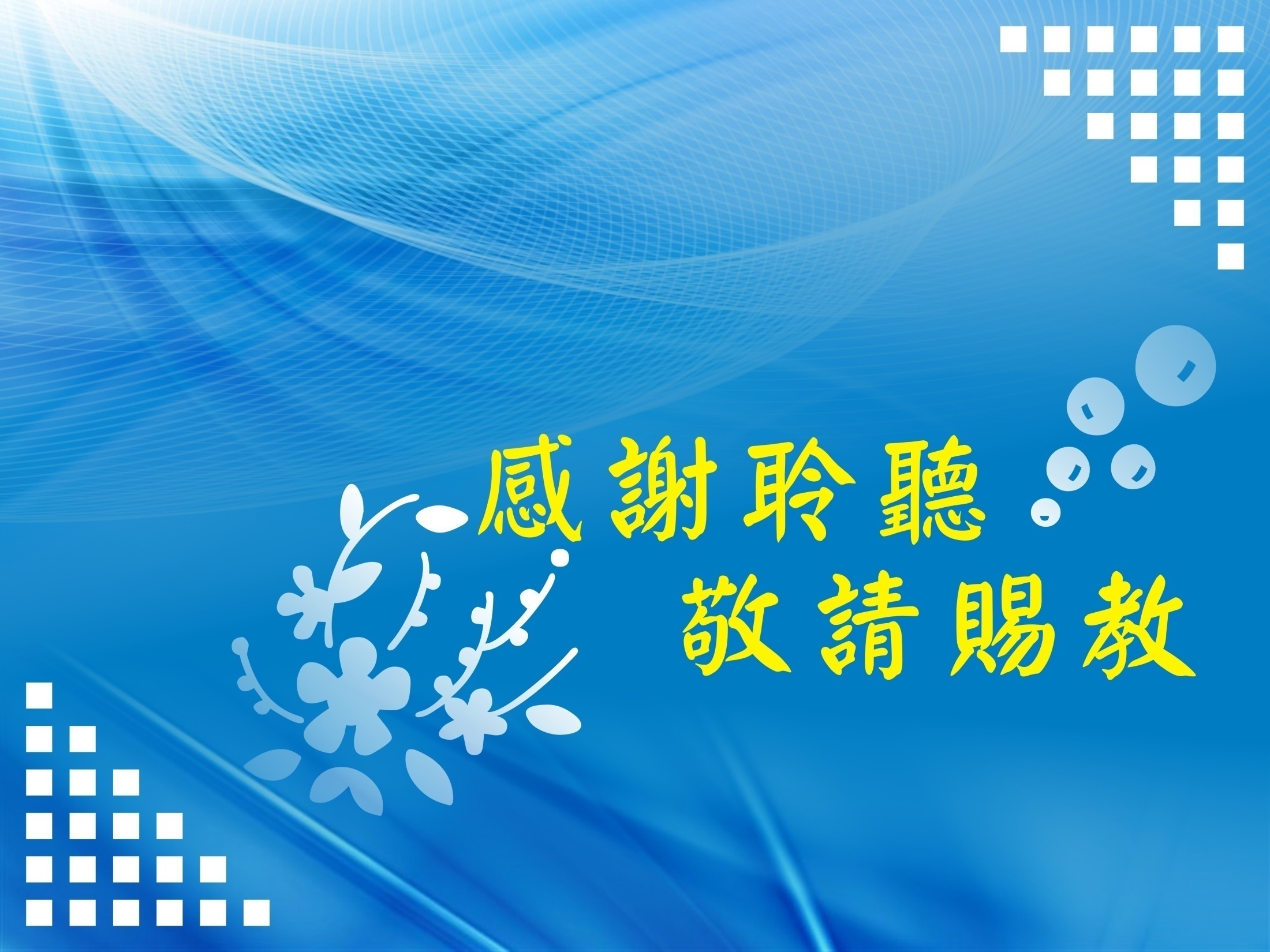